2.1 MEERVOUD
Hoe spel ik het zelfstandig naamwoord in het meervoud?
Algemeen
De meeste zelfstandige naamwoorden krijgen in het meervoud –en of –s:
gebied - gebieden
tafel - tafels
Meervoud -en:
Pas de spelling aan als dat nodig is:
laars - laarzen
doos – dozen
man – mannen
vraag - vragen
Meervoud -en:
Pas de spelling aan als dat nodig is.Als het woord eindigt op –ee of –ie komt er bijna altijd –ën achter: 
idee – ideeën, zee - zeeën
categorie – categorieën
NU Nederlands 1F/2F
Meervoud -s
Gebruik de apostrof (’) als je in de problemen komt met de uitspraak en na de -y. 
taxi – taxi’s, baby – baby’s
Gebruik de apostrof ook bij afkortingen:
dvd – dvd’s, wc – wc’s
Meervoud -s
De –s kan gewoon vast aan het woord als het niet uitmaakt voor de uitspraak: 
cafés, logés, cadeaus
Tot slot
Twijfel je? Gebruik dan het woordenboek. Zoek dan wel het woord in het enkelvoud op.
NU Nederlands 1F/2F
OPDRACHT 1
Schrijf het meervoud met –en. Soms moet je iets aan het woord veranderen.
Voorbeeld: bespreking				besprekingen
klant					6.   verzekering
tuinhek				7.   automaat
onderdeel				8.   klus
gereedschap			9.   schuur
stokbrood				10. hangslot
OPDRACHT 2
Schrijf het meervoud met –en. Let op: de woorden eindigen op –f of –s.
Voorbeeld: lens			lenzen
glas					6. 	schroef
olijf					7. 	reis
tuinhuis				8. 	zeef
beurs				9. 	fornuis
klusbedrijf				10. 	brief
OPDRACHT 3
Schrijf de woorden in het meervoud. Schrijf links de woorden met een meervoud op –ën
en rechts het meervoud van de andere woorden.
bestand – idee – industrie – knie – klacht – kopie – pakket – probleem – slee – stal – trui – twee
OPDRACHT 4
Schrijf het meervoud met een –s of ‘s.
kabel				6. baby
mbo					7. collage
accu					8. reisbureau
etui					9. alinea
foto					10. café
OPDRACHT 5
schrijf het meervoud
De woorden hebben een bijzonder meervoud. Gebruik een (online)woordenboek.
stad					5. ei
paragraaf				6. datum
kalf 					7. musicus
schip					8. herfstblad
OPDRACHT 6
Alles door elkaar. Schrijf het meervoud op
film		 		Met die app kun je gratis ___________ en __________
	series			kijken.
week			In de afgelopen twee ___________  zijn er tientallen __________ gestolen.
	auto
3. 	monteur	 		De ___________  hebben alle __________ vanochtend geïnstalleerd.
	cv
4. 	sok		  		Op welke verdieping liggen de ___________  en de __________ ?
	panty
5. 	camping	  		Veel ___________  organiseren speciale activiteiten voor __________.
	kind
6. 	prijs	 		 	De ___________  van deze __________ kunnen wekelijks veranderen.
	artikel
7. 	lid				De studentenvereniging is altijd op zoek naar nieuwe ___________ .
8. 	geneesmiddel		Voor de verkoop van ___________  gelden strenge __________.
	regel
2.3 AAN ELKAAR OF LOS
Woorden schrijf je vaker aan elkaar dan je denkt…
De volgende woorden schrijf je aan elkaar:
Samenstellingen: 
	bloemenmarkt, voetbalvereniging, jaarverslag
Woorden met er-, hier-, daar- en waar- plus voorzetsel: 
	erdoor, hiermee, daarover, waarop
Werkwoorden die beginnen met voorzetsels: opstellen, uitlopen, doorgaan, overdoen
Soms heb je een koppelteken nodig:
Bij sommige voorvoegsels: 
	niet-geregistreerden, non-stop, oud-leerling, ex-	verslaafde
Als uitspraak anders onduidelijk is: 
	havo-examen, mee-eter
Samenstelling met naam, letter, cijfer of teken: zaak-Wilders, A4-papier, @-teken
Soms heb je een koppelteken nodig:
Bij een samengestelde aardrijkskundige naam of afleiding (woorden die van ander woord zijn afgeleid): 
	Zuid-Amerika, Noord-Nederlandse

Bij twijfel: woordenboek
OPDRACHT 1
In elke zin staan twee woorden die aan elkaar moeten, omdat ze één zelfstandig naamwoord vormen. Onderstreep die woorden
De post bezorger komt elke dag om precies dezelfde tijd.
Normaal gesproken is de achter deur niet afgesloten.
Ik wil later werken in de keuken van een vijf sterrenhotel.
Worden mijn gewerkte uren elke week ingevoerd door de leiding gevende?
Marcella heeft een bijbaan op de klanten service van een groot bedrijf.
Die organisatie zoekt een commercieel medewerken voor de binnen dienst.
OPDRACHT 2
In elke zin staan twee woorden die aan elkaar moeten, omdat ze één woord vormen. Onderstreep die woorden
Slechts vijf mensen hebben zich in geschreven voor de computercursus.
Ik ga er van uit dat iedereen morgen aanwezig is bij de meeting.
U mag de artikelen binnen veertien dagen terug brengen zonder bijkomende kosten.
In het flat gebouw daar achter woon ik samen met twee vrienden.
Het bedrag is inmiddels bijgeschreven op je rekening.
Welke wijn raadt u hier bij aan, ober?
Heb jij de nieuwe collega’s vanmorgen binnen gelaten?
Je moet je wel goed voor bereiden op het theorie-examen.
OPDRACHT 3
Onderstreep de woorden die onterecht los geschreven zijn en schrijf ze met een koppelteken
Voorbeeld: In een café in Noord Brabant zijn niet rokers niet meer welkom.
Noord-Brabant, niet-rokers
De exaanvoeder van het voetbalteam zit nog elke wedstrijd in het publiek
Sherida, kun jij de sproei installatie uitzetten?
Dat bedrijf werkt het liefst met mbo stagiaires die graag de handen uit de mouwen steken.
Die 3D printer hebben we gekregen van een oud medewerker.
Voorkom dat je op een zee egel stapt  door niet met blote voeten in het water te gaan.
Vanmiddag brengt de milieu inspecteur een bezoek aan ons filiaal in Zuid Holland.
OPDRACHT 4
In elke afbeelding staan twee woorden die aan elkaar moeten, omdat ze één woord vormen. 
Welke woorden zijn dit?
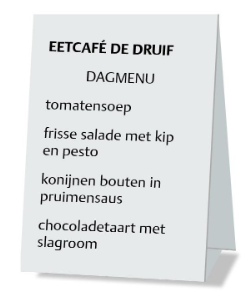 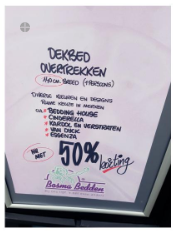 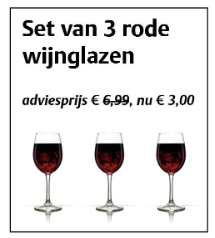 1
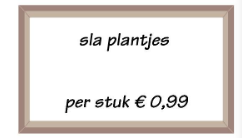 5
8
10
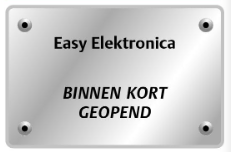 2
9
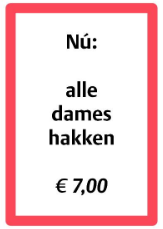 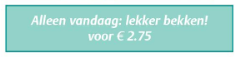 3
6
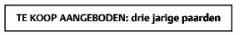 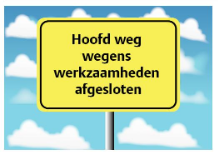 7
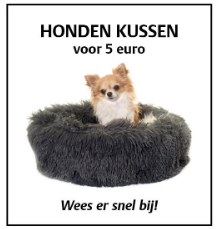 4
2.4 BIJVOEGLIJK NAAMWOORD
Hoe spel je een bijvoeglijk naamwoord correct?
Wat is een bijvoeglijk naamwoord?
Zegt iets over het zelfstandig naamwoord.
Een grote boom.
De groene appel.
De klas is druk.
Spelling bijvoeglijk naamwoord
Zo kort en eenvoudig mogelijk!
de slechte film, het spannende avontuur

Gebruik de vorm zonder -e bij het-woorden waar je een voor zet: 
een spannend avontuur, een bijzonder moment
Een d of een t?
Als je twijfelt over de laatste letter, maak het bijvoeglijk naamwoord dan langer.
een vreem … beest
het vreemde beest
een vreemd beest
Stoffelijk bijvoeglijk naamwoord
Een stoffelijk bijvoeglijk naamwoord zegt waarvan iets gemaakt is. Veel van die woorden eindigen op -en:
een katoenen broek, een houten bank

Moderne stoffen: meestal geen -en
een plastic beker, een lycra zwembroek
Werkwoorden bijvoeglijk gebruikt
Ook werkwoorden kunnen bijvoeglijk gebruikt worden. Schrijf ook die zo kort mogelijk.
de verwoeste stad
het bestede geld
de vergrote foto
OPDRACHT 1
Noteer de juiste vorm van het bijvoeglijk naamwoord.
Let op: gebruik de korte vorm bij het-woorden waar je een voor zet
groot		het __________bedrijf		een __________ berijf
lang		de __________ weg			een __________ weg
leuk 		het __________ gesprek		een __________ gesprek
handig 		het __________ apparaat		een __________ apparaat
spannend 	de __________ film			een __________ film
nieuw 		de __________ bewoner		een __________ bewoner
lastig 		het __________ klusje		een __________ klusje
belangrijk		het __________ besluit		een __________ besluit
OPDRACHT 2
Noteer de juiste vorm van het bijvoeglijk naamwoord.
Voorbeeld: Het groot / grote evenement wordt in Den Haag georganiseerd.
Woon jij in dat hoog / hoge gebouw in het centrum?
Koningsdag is een nationaal / nationale feestdag in Nederland.
Vanochtend kreeg mijn collega een vervelend / vervelende bericht.
Mensen met blond / blonde haar hebben zo’n 150.000 haren op hun hoofd.
Lust je misschien een lekker / lekkere gebakje?
Dat klein / kleine café aan de haven zoekt nog personeel.
De directeur nam een belangrijk / belangrijke besluit over de contracten.
Shiva maakte voor ons een Indiaas / Indiase gerecht.
OPDRACHT 3
Schrijf het bijvoeglijk naamwoord juist. Kies uit: -t of –d.
De messen in de keukenla zijn allemaal bo_____.
Door regelmatig te sporten blijf je op een gezon_____ gewicht.
Het haar van Soraya is van nature blon_____.
Is die kandidaat geschik_____ voor de vacature?
Een goede caissière is nooit onbeleef_____ tegen haar klanten.
Er is nog maar een beperk_____ aantal televisies op voorraad.
OPDRACHT 4
Schrijf de juiste vorm van de stoffelijke bevoeglijke naamwoorden op.
Gebruik bij twijfel een (online)woordenboek.
Aangeboden wegens verhuizing:
__________ (glas) waxinelichthouders, veel soorten en maten
drie __________ (fluweel) kussenhoezen in verschillende kleuren
doos vol __________ (aluminium) fotolijsten
een __________ (hout) bijzettafeltje
15 __________ (plastic) opbergbakken

Graag alles in één keer afhalen
OPDRACHT 5
Noteer de juiste vorm van het bijvoeglijk naawoord.
Voorbeeld: koelen	De gekoelde producten liggen in het laatste schap.
koken		Eiersalade maak je met __________ eieren.
uitbloeien	Het blad van __________ bolgewassen moet na de bloei eerst afsterven.
roosteren 	Worden bij dat gerecht ook __________ groenten geserveerd?
kopen		__________ artiekelen mogen altijd geruild worden
verzenden	In je outbox staan alle __________ mailtjes.
OPDRACHT 6
Schrijf Noteer de juiste vorm van het bijvoeglijk naamwoord. Noteer het woord zo kort en eenvoudig mogelijk. Gebruik alleen een extra
t of d als je die nodig  hebt voor de uitspraak.
Voorbeeld: verhitten	Schenk de olie in een goed verhitte pan.
verrotten 		Onze varkens eten de __________ appels op.
vergroten			Op __________ foto’s zie je vaak duidelijk de pixels.
pletten			Achter op het terrein van de sloperij staan de __________ voertuigen.
wieden			Het __________ onkruid werd op de kruiwagen geladen.
besteden			Het __________ bedrag kan bij de administratie gedeclareerd worden.
OPDRACHT 7
Bepaal eerst of het woord dat je moet invullen een bijvoeglijk naamwoord (bn) is of een persoonsvorm (pv). Noteer daarna de juiste vorm
Voorbeeld: verspreiden	bn / pv	De verspreide geructehn over die sporter bleken niet waar te zijn.
verspreiden	bn / pv 	Een van mijn collega’s __________ vorige week de flyers in de stad.
verwachten	bn / pv 	Gisteren __________ Jenna een telefoontje van de huisarts.
verwachtten	bn / pv 	De __________ onkostten vielen uiteindelijk mee.
verbranden 	bn / pv 	Is __________ voeding ongezond?
verbranden	bn / pv 	De kok __________ gisteravond zijn hand tijdens het koken.
bemesten 	bn / pv		Biologisch __________ akkers worden bemest met restproducten van planten.
bemesten 	bn / pv		Vorige maand __________ twaalf boeren hun akkers met kunstmest.
OPDRACHT 8
Vul de juiste vorm in van het bijvoeglijk naamwoord tussen haakjes.
Assistent plant / groene leefomgeving

Houd je net als ik van (fris) __________ lucht?
Ik volg de (eenjarig) __________ opleiding Assistent plant / groene leefomgeving. Ik wil graag aan de slag in een (groot) __________ kwekerij.
Daar ben je vooral bezig met (zwaar) __________ klussen, zoals zaaien en onkruid weghalen.
Ook moet je de (aanplanten) __________ gewassen water geven.
Je kunt ook werken op (openbaar) __________ plekken. Denk aan een (druk) __________ sportterrein of een (schitteren) __________ park. 
In Nederland is het weer niet altijd even (aangenaam) __________ Zorg er dus voor dat je kleding (waterdicht) __________ is. Vergeet ook je 
laarzen nooit, want met (nat) __________ voeten werken is geen pretje!